Lección 13
28 de setiembre 2024
EL SEÑOR RESUCITADO
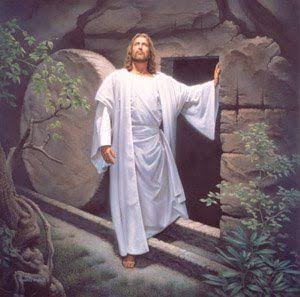 TEXTO CLAVE: Marcos 16:6
Escuela Sabática – 3° Trimestre de 2024
I. OBJETIVO: ¿Qué enseñar?
Aprendamos a ser un discípulo que predica el evangelio con convicciones firmes.
APRENDIZAJE  POR  NIVELES:
SABER  entender sobre la resurrección de Jesús y el evangelio.
SENTIR el deseo de predicar el evangelio de Jesús.
HACER la decisión de creer el evangelio y predicar.
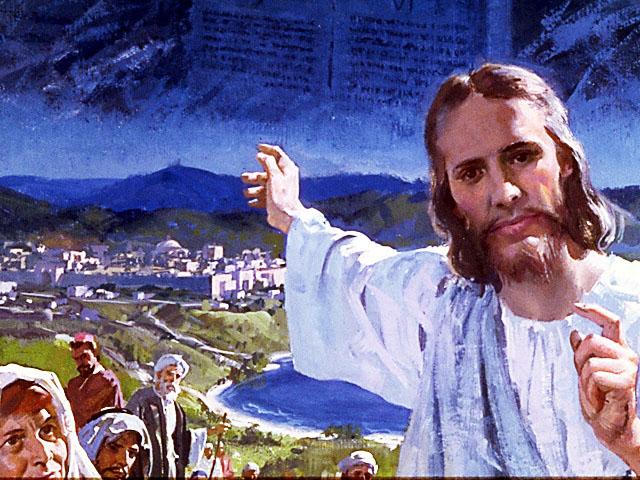 EL MÉTODO, O ESTRATEGIA M.: ¿Cómo enseñar? 
¿Qué camino seguir con el alumno?
1° MOTIVA: ¿Qué debo SER?
 Motivar el logro de una capacidad, un aprendizaje; a SER semejante a Cristo Jesús en su carácter. 

2° EXPLORA: ¿Qué debo SABER?
Buscar información, con preguntas, procesarlo, comprender, sintetizar y generalizar.

3° APLICA: ¿Qué debo SENTIR?
Sentir el deseo de aplicar los conocimientos descubiertos en la vida.

4° CREA: ¿Qué debo HACER?.
Tomar la decisión  de crear oportunidades para vivir lo aprendido y compartirlas.
LA ESTRATEGIA METODOLÓGICA. 
¿Qué recomendación nos da Dios?
“La escuela sabática, cuando es bien dirigida, es uno de los grandes instrumentos de Dios para traer almas al conocimiento de la verdad. No es el mejor plan que solo los maestros hablen. Ellos deberían inducir a los miembros de la clase a decir los que saben. Y entonces el maestro, con pocas palabras y breves observaciones o ilustraciones debería imprimir la lección en sus mentes.” (Consejos sobre la Obra de la Escuela Sabática, 128)

“Cada ser humano, creado a imagen de Dios, está dotado de un facultad semejante a la del Creador: la individualidad, la facultad de pensar y hacer… que sean pensadores y no meros reflectores de los pensamientos de otros… dirigirlos a las fuentes de la verdad, a los campos abiertos a la investigación en la naturaleza y en la revelación.” (Educación 17)
II. MOTIVAR: ¿Cómo motivar y cómo enseñar?
Con preguntas motivadoras, presentando necesidades y casos de la vida:
¿La resurrección de Jesús en domingo hace santo al domingo?

¿Por qué reprendió Jesús a los discípulos después de su resurrección?

 ¿Qué fortaleció a los discípulos desanimados para predicar?
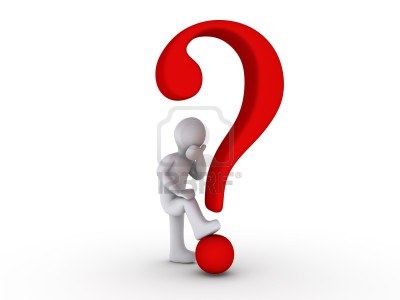 III. EXPLORA: 1.¿La resurrección de Jesús en domingo hace santo al domingo? Marcos 16:1- 6
No. Solo Dios puede declarar santo. El día séptimo es declarado santo: “Moisés respondió: Mañana es santo sábado, reposo consagrado al Señor.” (Éxo. 16:23)
El séptimo día es bendecido, y día que descansó el Creador después de su labor. (Gen. 2:1- 3)
“Desde tan temprano como el siglo segundo, el cristianismo consideró significativo el hecho de que Jesús resucitó domingo. Esto se convirtió en el fundamento de la presunta sacralidad del domingo.”
“No hay una sola palabra en la Biblia que sugiera la sacralidad del domingo como un recordatorio de la resurrección.” (GEB 138)
2. ¿Por qué reprendió Jesús a los discípulos después de su resurrección? Marcos 16:9- 20
Por la incredulidad de ellos. “Después que Jesús resucitó en la madrugada del primer día de la semana, apareció primero a María Magdalena, de quien echado siete demonios. Ella fue y avisó a los que habían estado con él, que estaban tristes llorando. Cuando ellos oyeron que Jesús vivía, y que ella había visto, no lo creyeron.” (Mar. 16:9- 11)
“Después Jesús apareció en otra forma a dos de ellos que iban de camino por el campo. Y ellos fueron y avisaron a otros. Y ni aun a estos creyeron.” (Mar. 16:12, 13)
“Finalmente apareció a los once, cuando estaban en mesa. Reprendió su incredulidad.” (Mar. 16:14)
[Speaker Notes: GEB]
3. ¿Qué fortaleció a los discípulos desanimados para predicar? Marcos 16:14- 20
“Las primeras palabras dichas por Jesús a sus discípulos, después de su resurrección, les insertó una fe viva.” (GEB 142) “Entonces Jesús encomendó a sus discípulos a predicar el evangelio.” (Id)
“Tras el encuentro de los discípulos con su Señor resucitado, su experiencia de incredulidad se transformó en una fe activa. Ellos a su vez, se convirtieron en testigos vivos de Jesús, su Señor resucitado. Ahora los discípulos ya no tenían miedo, sino que estaban dispuestos a recorrer largas distancias para decir a los demás que, 
    ¡Es verdad! ¡El Señor a resucitado.” (GEB 146)
[Speaker Notes: .LGGI]
IV. APLICA:¿Qué debo sentir al recibir estos conocimientos?
El deseo de ser un discípulo que predica el evangelio de Cristo con convicción.
	¿Deseas predicar el evangelio de Cristo?
    ¿Cuál es tu decisión?

V. CREA: ¿Qué haré para compartir esta lección la próxima semana? Crear  oportunidades para compartir sobre la resurrección de Jesús y de la predicación del evangelio a todo el mundo. Amén
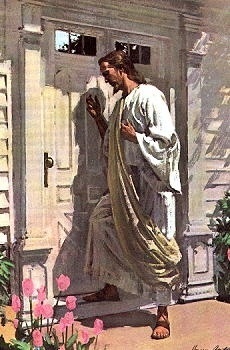 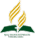 Recursos
Escuela Sabática
Créditos
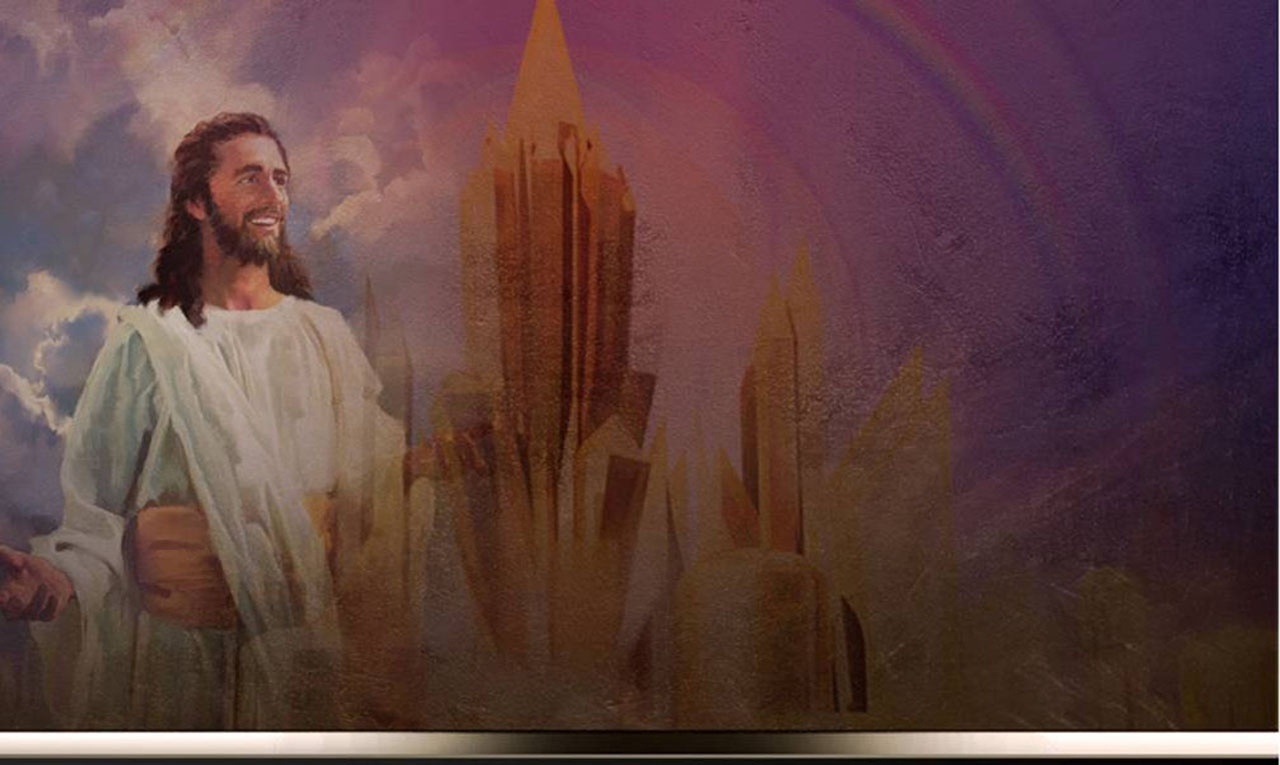 DISEÑO ORIGINAL
Lic. Alejandrino Halire Ccahuana 
http://decalogo-janohalire.blogspot.com/p/escuela-sabatica.html 

Distribución
Recursos Escuela Sabática ©

Para recibir las próximas lecciones inscríbase enviando un mail a:
www.recursos-biblicos.com
 Asunto: Lecciones en Powerpoint


RECURSOS ADVENTISTAS
Recursos gratuitos 

http://decalogo-janohalire.blogspot.com/

https://es.slideshare.net/ahalirecc